1
#03Socket Programming
Client/Server Computing and Web Technologies
2
#Take tutorial at
http://www.codecademy.com/en/tracks/javascript
Intro to JavaScript
3
Language basics
JavaScript and Java have the common C syntax, but unrelated.
JavaScript is case sensitive
Statements terminated by returns or semi-colons (;)
 x = x+1;    same as      x = x+1
Semi-colons can be a good idea, to reduce errors
“Blocks”
Group statements using  { … }
Not a separate scope, unlike other languages
Variables
Define a variable using the var statement
Define implicitly by its first use, which must be an assignment
Implicit definition has global scope, even if it occurs in nested scope?
4
JavaScript blocks
Use { } for grouping; not a separate scope
js> var x=3;
js> x
3
js> {var x=4; x}
4
js> x
4
Not blocks in the sense of other languages
Only function calls and the with statement cause a change of scope
5
JavaScript primitive datatypes
Boolean 
Two values: true and false
Number 
64-bit floating point, similar to Java double and Double 
No integer type 
Special values NaN  (not a number) and Infinity
String 
Sequence of zero or more Unicode characters 
No separate character type (just strings of length 1)
Literal strings using ' or " characters  (must match)
Special values 
null  and undefined
typeof(null) = object;     typeof(undefined)=undefined
6
Objects
An object is a collection of named properties
Simple view: hash table or associative array
Can define by set of name:value pairs
objBob = {name: “Bob", grade: 'A', level: 3};
New members can be added at any time
objBob.fullname = 'Robert';
Can have methods, can refer to this 
Arrays, functions regarded as objects
A property of an object may be a function (=method)
A function defines an object with method called “( )”
   function max(x,y) { if (x>y) return x; else return y;};
   max.description = “return the maximum of two arguments”;
7
Function Examples
Anonymous functions make great callbacks
setTimeout(function() { 
		console.log("done"); 
	}, 10000)
Curried function
function CurriedAdd(x){ 
	return function(y){ return x+y} 
};
g = CurriedAdd(2);
g(3)
Variable number of arguments
function sumAll() {
   var total=0;
   for (var i=0; i< sumAll.arguments.length; i++) 
   		total+=sumAll.arguments[i];
   return(total); 
}
sumAll(3,5,3,5,3,2,6);
8
Intro to Node.js
9
Node.js
Evented I/O for V8 JavaScript with a goal of an easy way to build scalable network programs.
High-performance network applications framework, well optimized for high concurrent environments.
It’s a command line tool.
Node.js uses an event-driven, non-blocking I/O model, which makes it lightweight. 
It makes use of event-loops via JavaScript’s callback functionality to implement the non-blocking I/O.
Programs for Node.js are written in JavaScript but not in the same JavaScript we are use to. There is no DOM implementation provided by Node.js, i.e. you can not do this:
var element = document.getElementById(“elementId”);
Everything inside Node.js runs in a single-thread.
10
Getting Started & Hello World
Install/build Node.js.
Open your favorite editor and start typing JavaScript.
When you are done, open cmd/terminal and type this: 
		‘node YOUR_FILE.js’
Here is a simple example, which prints ‘hello world’
var sys = require("sys");
setTimeout(function(){
	sys.puts("world");
}, 3000);
sys.puts("hello"); 
//it prints ‘hello’ first and waits for 3 seconds and then prints ‘world’
11
Some Theory: Event-loops
Event-loops are the core of event-driven programming, almost all the UI programs use event-loops to track the user event, for example: Clicks, Ajax Requests etc.
Client
Clients send HTTP requests
 to Node.js server
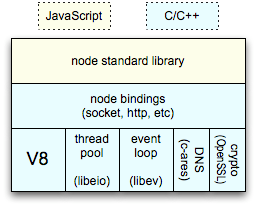 Event loop 
(main thread)
An Event-loop is woken up by OS,
passes request and response objects
to the thread-pool
Event loop returns
result to client
Long-running jobs run
 on worker threads
Response is sent
back to main thread
via callback
C++ Threadpool
(worker threads)
12
Some Theory: Non-Blocking I/O
Traditional I/O
var result = db.query(“select x from table_Y”);
doSomethingWith(result); //wait for result! 
doSomethingWithOutResult(); //execution is blocked!

Non-traditional, Non-blocking I/O
db.query(“select x from table_Y”,function (result){ 
	doSomethingWith(result); //wait for result!
});
doSomethingWithOutResult(); //executes without any delay!
13
Node.js Ecosystem
Node.js heavily relies on modules, in previous examples require keyword loaded the http & net modules. 
Creating a module is easy, just put your JavaScript code in a separate js file and include it in your code by using keyword require, like:
	var modulex = require('./module');
Libraries in Node.js are called packages and they can be installed by typing 
	npm install package_name //package should be available in npm registry @ nmpjs.org
NPM (Node Package Manager) comes bundled with Node.js installation.
14
Socket Programming
with Node.js
15
What is a socket?
An interface between application and network
The application creates a socket
The socket type dictates the style of communication
reliable vs. best effort
connection-oriented vs. connectionless
Once configured the application can
pass data to the socket for network transmission
receive data from the socket (transmitted through the network by some other host)
socket
socket
D1
3
2
1
Dest.
3
2
D2
1
App
App
D3
16
Two essential types of sockets
UDP Socket 
Datagram-oriented
unreliable delivery
no order guarantees
no notion of “connection” – app indicates destination for each packet
can send or receive
TCP Socket
Stream-oriented
reliable delivery
in-order guaranteed
connection-oriented
bidirectional
17
TCP Socket Operations
Server
create
bind
listen
Client
create
accept
connection establishment
(TCP three-way handshake)
connect
write
read
data (request)
process
request
write
read
data (reply)
close
read
end-of-file notification
close
18
TCP Server
var net = require('net');var HOST = '127.0.0.1';var PORT = 6969;// Create a server instance, and chain the listen function to it// The function passed to net.createServer() becomes the event handler for the 'connection' event// The sock object the callback function receives UNIQUE for each connectionnet.createServer(function(sock) {        // We have a connection - a socket object is assigned to the connection automatically    console.log('CONNECTED: ' + sock.remoteAddress +':'+ sock.remotePort);        // Add a 'data' event handler to this instance of socket    sock.on('data', function(data) {                console.log('DATA ' + sock.remoteAddress + ': ' + data);        // Write the data back to the socket, the client will receive it as data from the server        sock.write('You said "' + data + '"');            });        // Add a 'close' event handler to this instance of socket    sock.on('close', function(data) {        console.log('CLOSED: ' + sock.remoteAddress +' '+ sock.remotePort);    });    }).listen(PORT, HOST);console.log('Server listening on ' + HOST +':'+ PORT);
19
TCP Server (another version)
var net = require('net');var HOST = '127.0.0.1';var PORT = 6969;

var server = net.createServer();
server.listen(PORT, HOST); 

server.on('connection', function(sock) {        // We have a connection - a socket object is assigned to the connection automatically    console.log('CONNECTED: ' + sock.remoteAddress +':'+ sock.remotePort);        // Add a 'data' event handler to this instance of socket    sock.on('data', function(data) {                console.log('DATA ' + sock.remoteAddress + ': ' + data);        // Write the data back to the socket, the client will receive it as data from the server        sock.write('You said "' + data + '"');            });        // Add a 'close' event handler to this instance of socket    sock.on('close', function(data) {        console.log('CLOSED: ' + sock.remoteAddress +' '+ sock.remotePort);    });    });
20
TCP Client
var net = require('net');var HOST = '127.0.0.1';var PORT = 6969;var client = new net.Socket();client.connect(PORT, HOST, function() {    console.log('CONNECTED TO: ' + HOST + ':' + PORT);    // Write a message to the socket as soon as the client is connected,
    //the server will receive it as message from the client     client.write('I am Chuck Norris!');});// Add a 'data' event handler for the client socket// data is what the server sent to this socketclient.on('data', function(data) {        console.log('DATA: ' + data);    // Close the client socket completely    client.destroy();    });// Add a 'close' event handler for the client socketclient.on('close', function() {    console.log('Connection closed');});
21
UDP Socket
var dgram = require("dgram"); 
  
var server = dgram.createSocket("udp4"); 
  
server.on("message", function (msg, rinfo) { 
   console.log("server got: " + msg + " from " + 
       rinfo.address + ":" + rinfo.port); 
}); 
 
server.bind(41234); // server listening 0.0.0.0:41234
UDP Server
var dgram = require('dgram'); 
var message = new Buffer("Some bytes"); 
var client = dgram.createSocket("udp4"); 

client.send(message, 0, message.length, 41234, "localhost", 
    function(err, bytes) { 
      client.close(); 
    }
);
UDP Client
dgram.createSocket(type, [callback])
 type String. Either 'udp4' or 'udp6'
 callback Function. Attached as a listener to message events. Optional
 Returns: Socket object
22
References
John Mitchell, "JavaScript"
Vikash Singh, "Node.js: The Server-side JavaScript"
Jeff Kunkle, "Node.js Explained", http://kunkle.org/nodejs-explained-pres/
Hacksparrow.com, "TCP Socket Programming in Node.js",http://www.hacksparrow.com/tcp-socket-programming-in-node-js.html